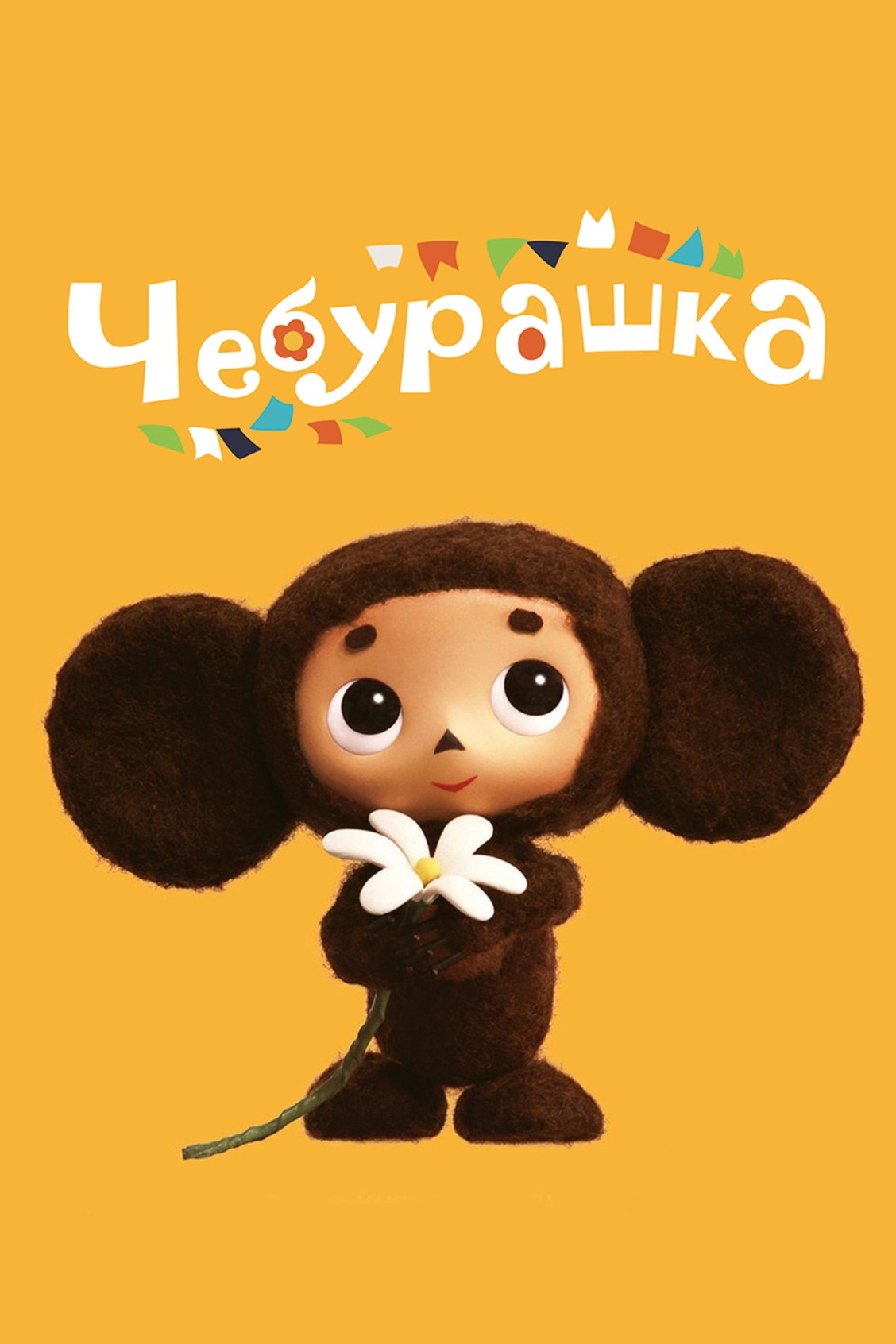 ЧЕБУРАШКА ВЫПОЛНИЛ ЗАДАНИЕ, НО НЕ УВЕРЕН, ЧТО ВСЕ ПРИМЕРЫ РЕШЕНЫ ВЕРНО. ПРОВЕРЬТЕ ЕГО.
5 х 7 = 35
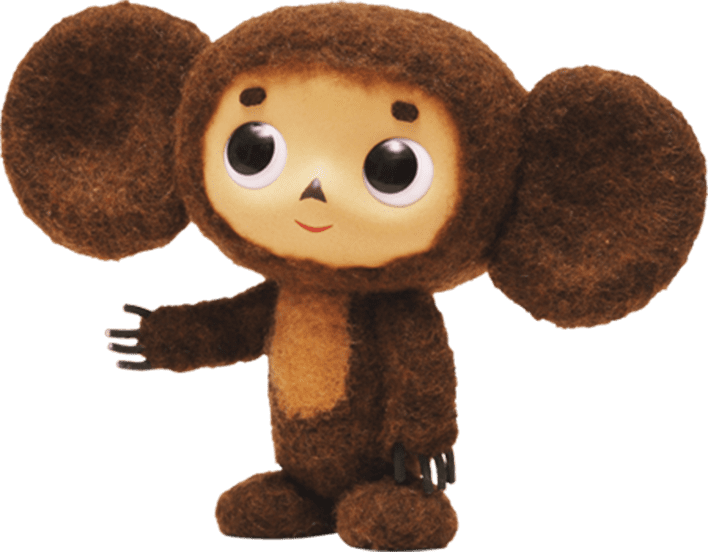 НЕВЕРНО
ВЕРНО
ЧЕБУРАШКА ВЫПОЛНИЛ ЗАДАНИЕ, НО НЕ УВЕРЕН, ЧТО ВСЕ ПРИМЕРЫ РЕШЕНЫ ВЕРНО. ПРОВЕРЬТЕ ЕГО.
5 х 5 = 20
25
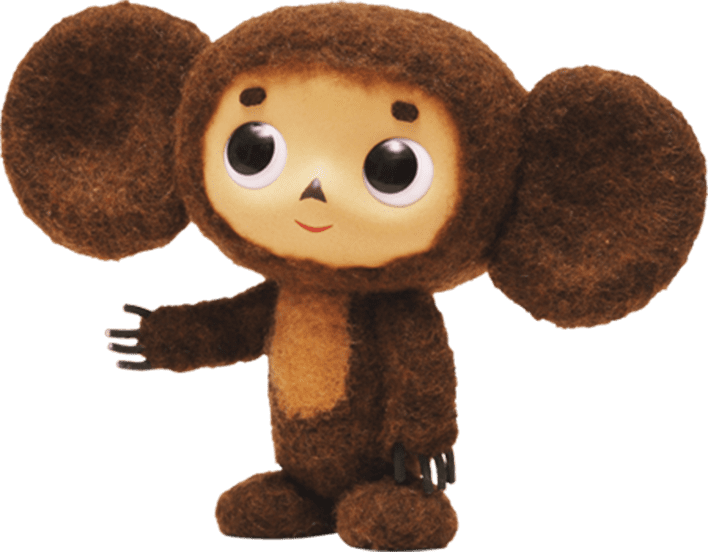 НЕВЕРНО
ВЕРНО
ЧЕБУРАШКА ВЫПОЛНИЛ ЗАДАНИЕ, НО НЕ УВЕРЕН, ЧТО ВСЕ ПРИМЕРЫ РЕШЕНЫ ВЕРНО. ПРОВЕРЬТЕ ЕГО.
4 х 9 = 38
36
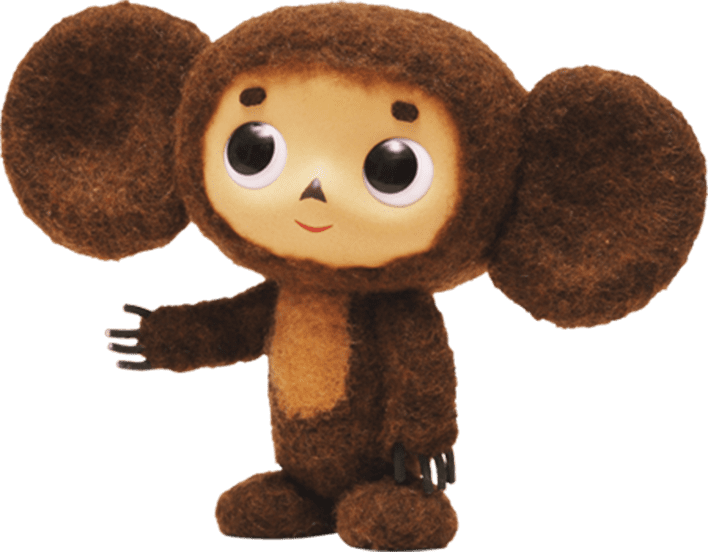 НЕВЕРНО
ВЕРНО
ЧЕБУРАШКА ВЫПОЛНИЛ ЗАДАНИЕ, НО НЕ УВЕРЕН, ЧТО ВСЕ ПРИМЕРЫ РЕШЕНЫ ВЕРНО. ПРОВЕРЬТЕ ЕГО.
9 х 3 = 27
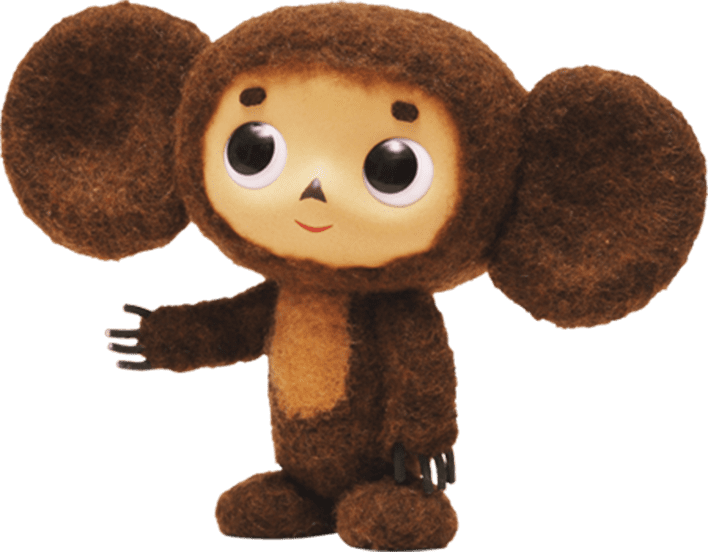 НЕВЕРНО
ВЕРНО
ЧЕБУРАШКА ВЫПОЛНИЛ ЗАДАНИЕ, НО НЕ УВЕРЕН, ЧТО ВСЕ ПРИМЕРЫ РЕШЕНЫ ВЕРНО. ПРОВЕРЬТЕ ЕГО.
4 х 7 = 28
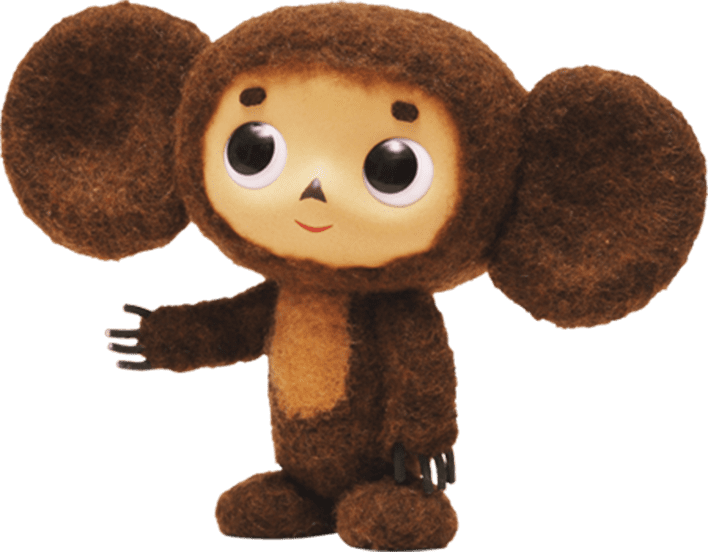 НЕВЕРНО
ВЕРНО
ЧЕБУРАШКА ВЫПОЛНИЛ ЗАДАНИЕ, НО НЕ УВЕРЕН, ЧТО ВСЕ ПРИМЕРЫ РЕШЕНЫ ВЕРНО. ПРОВЕРЬТЕ ЕГО.
7 х 3 = 23
21
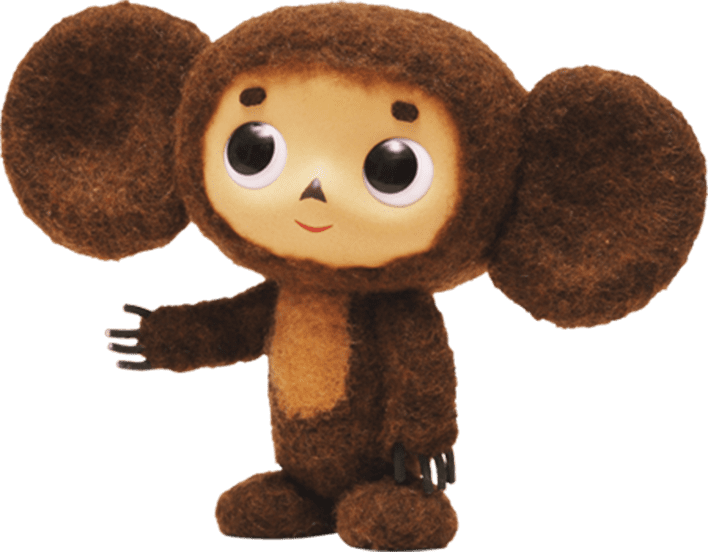 НЕВЕРНО
ВЕРНО
ЧЕБУРАШКА ВЫПОЛНИЛ ЗАДАНИЕ, НО НЕ УВЕРЕН, ЧТО ВСЕ ПРИМЕРЫ РЕШЕНЫ ВЕРНО. ПРОВЕРЬТЕ ЕГО.
5 х 6 = 30
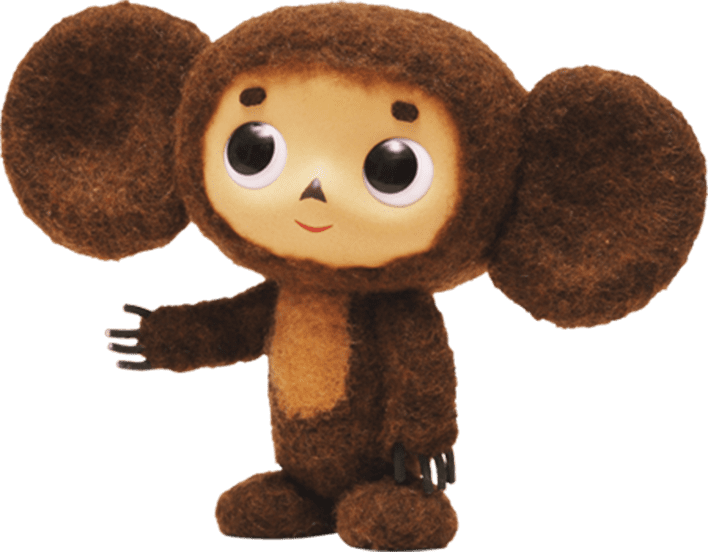 НЕВЕРНО
ВЕРНО
ЧЕБУРАШКА ВЫПОЛНИЛ ЗАДАНИЕ, НО НЕ УВЕРЕН, ЧТО ВСЕ ПРИМЕРЫ РЕШЕНЫ ВЕРНО. ПРОВЕРЬТЕ ЕГО.
4 х 4 = 14
16
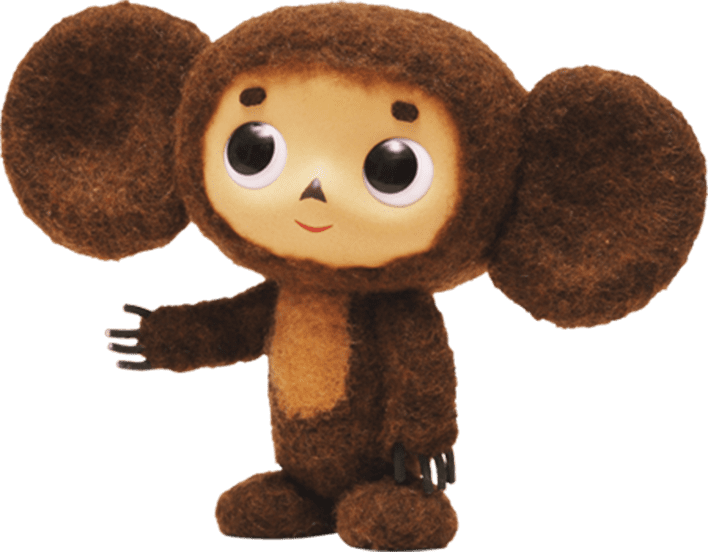 НЕВЕРНО
ВЕРНО
ЧЕБУРАШКА ВЫПОЛНИЛ ЗАДАНИЕ, НО НЕ УВЕРЕН, ЧТО ВСЕ ПРИМЕРЫ РЕШЕНЫ ВЕРНО. ПРОВЕРЬТЕ ЕГО.
6 х 8 = 48
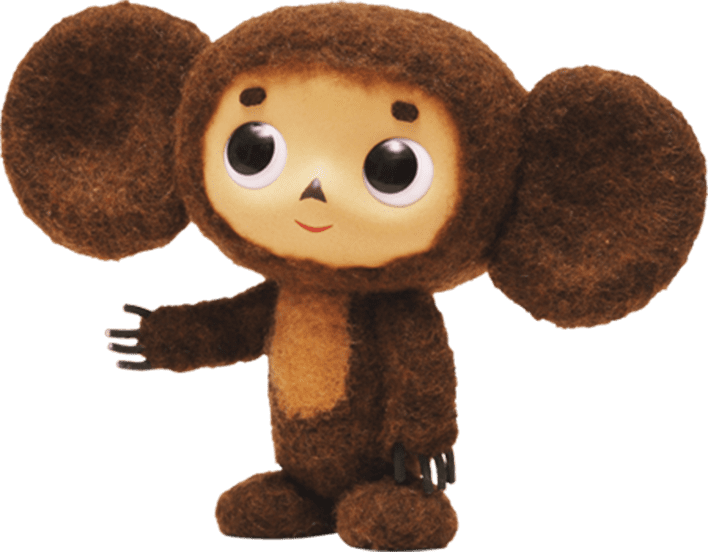 НЕВЕРНО
ВЕРНО
ЧЕБУРАШКА ВЫПОЛНИЛ ЗАДАНИЕ, НО НЕ УВЕРЕН, ЧТО ВСЕ ПРИМЕРЫ РЕШЕНЫ ВЕРНО. ПРОВЕРЬТЕ ЕГО.
8 х 9 = 63
72
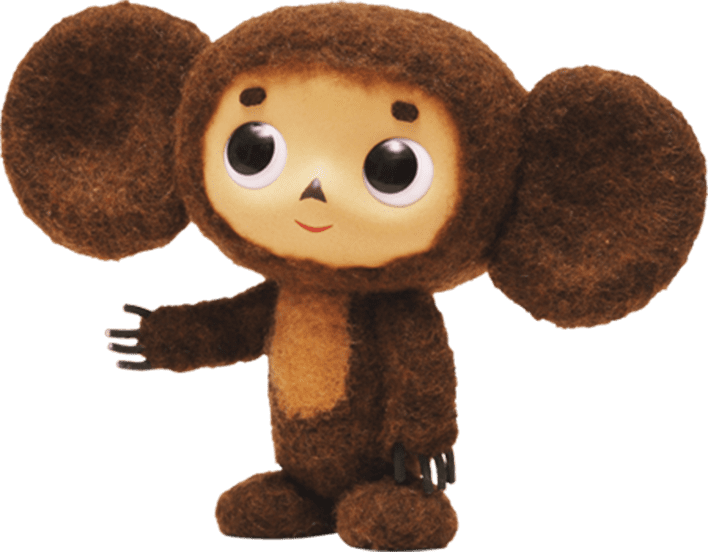 НЕВЕРНО
ВЕРНО
ЧЕБУРАШКА ВЫПОЛНИЛ ЗАДАНИЕ, НО НЕ УВЕРЕН, ЧТО ВСЕ ПРИМЕРЫ РЕШЕНЫ ВЕРНО. ПРОВЕРЬТЕ ЕГО.
6 х 6 = 36
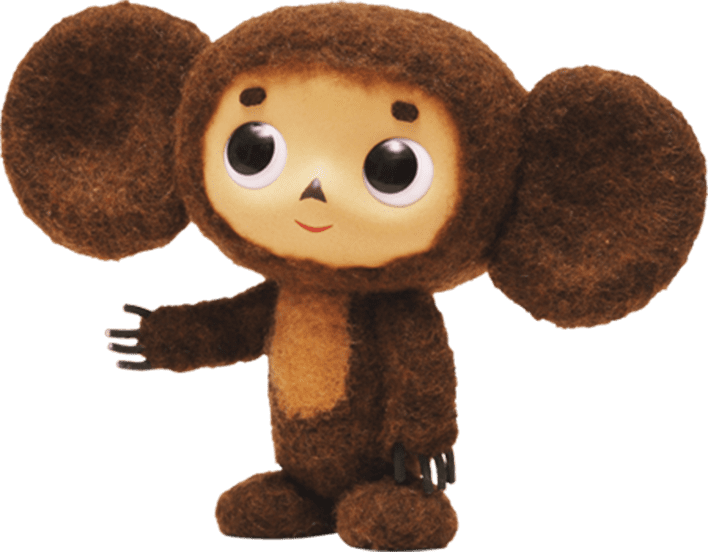 НЕВЕРНО
ВЕРНО
ЧЕБУРАШКА ВЫПОЛНИЛ ЗАДАНИЕ, НО НЕ УВЕРЕН, ЧТО ВСЕ ПРИМЕРЫ РЕШЕНЫ ВЕРНО. ПРОВЕРЬТЕ ЕГО.
3 х 4 = 15
12
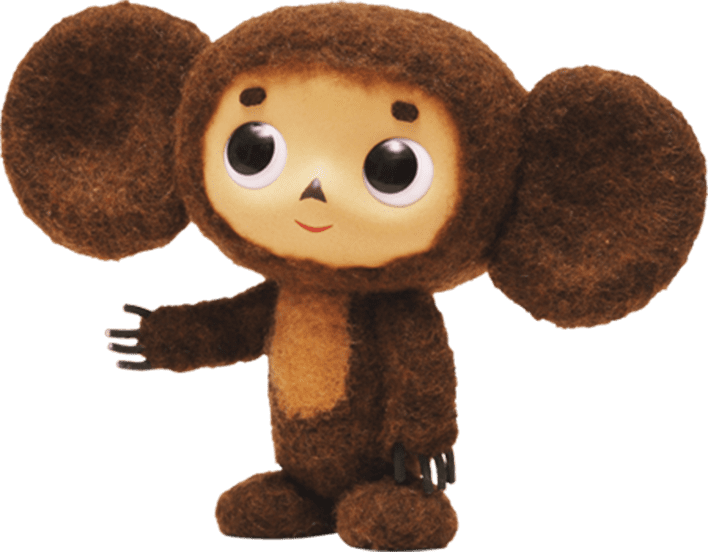 НЕВЕРНО
ВЕРНО
ЧЕБУРАШКА ВЫПОЛНИЛ ЗАДАНИЕ, НО НЕ УВЕРЕН, ЧТО ВСЕ ПРИМЕРЫ РЕШЕНЫ ВЕРНО. ПРОВЕРЬТЕ ЕГО.
2 х 8 = 16
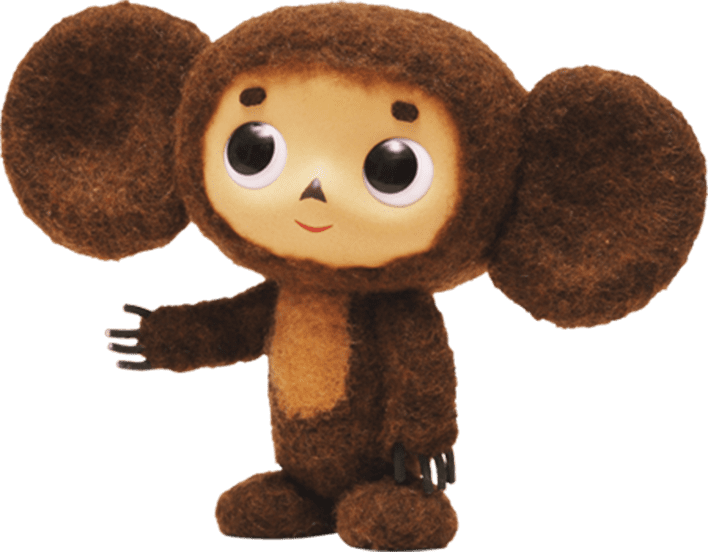 НЕВЕРНО
ВЕРНО
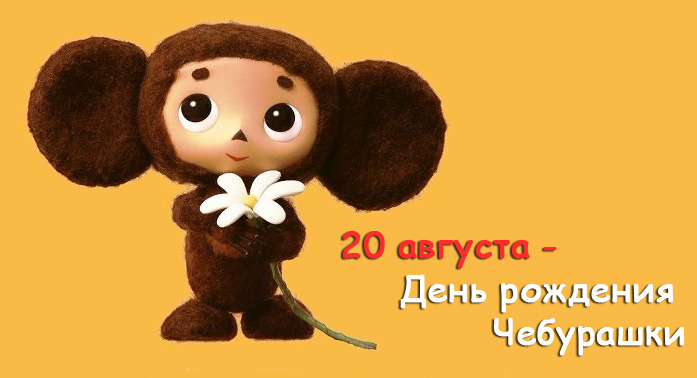 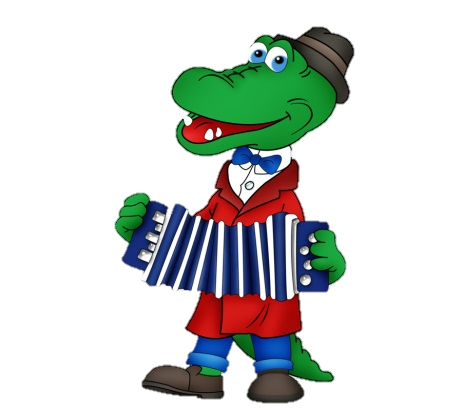 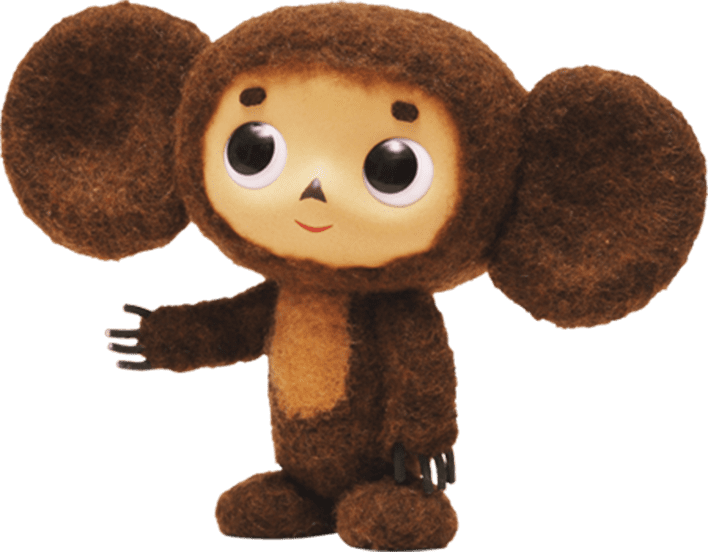 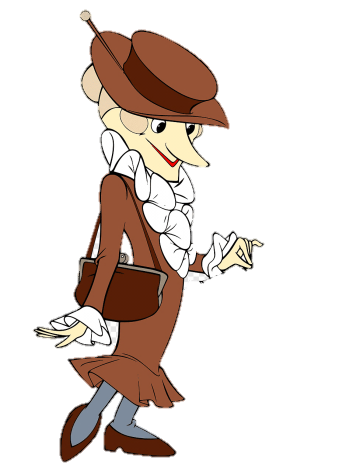 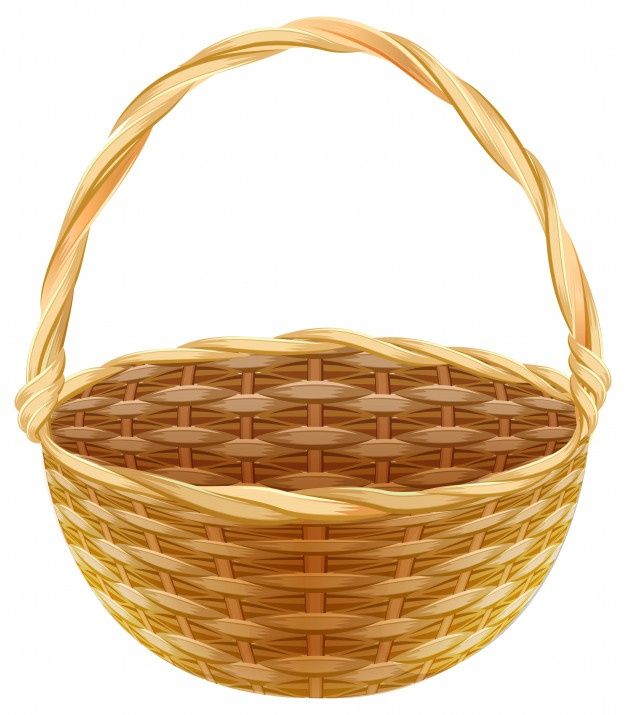 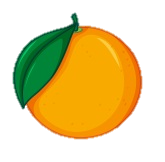 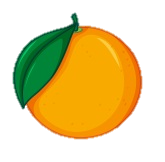 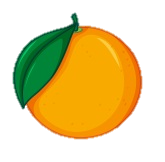 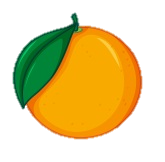 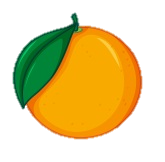 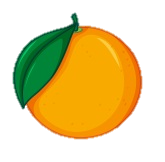 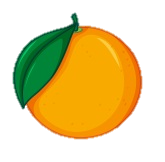 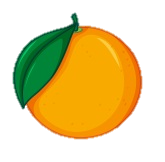 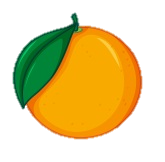 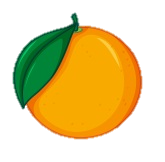 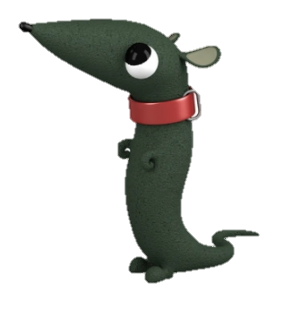 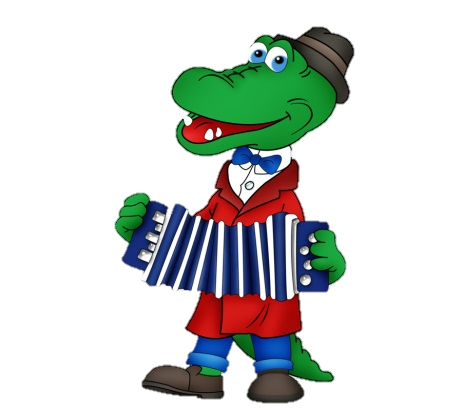 неполноечастное
делимое
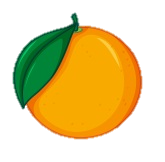 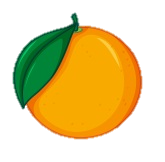 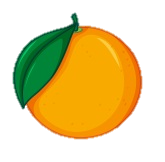 10:3 = 3 (ост.1)
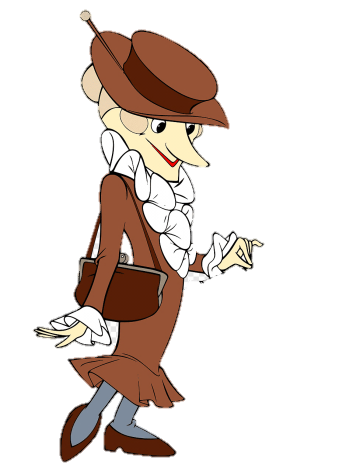 делитель
остаток
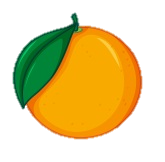 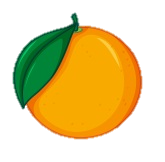 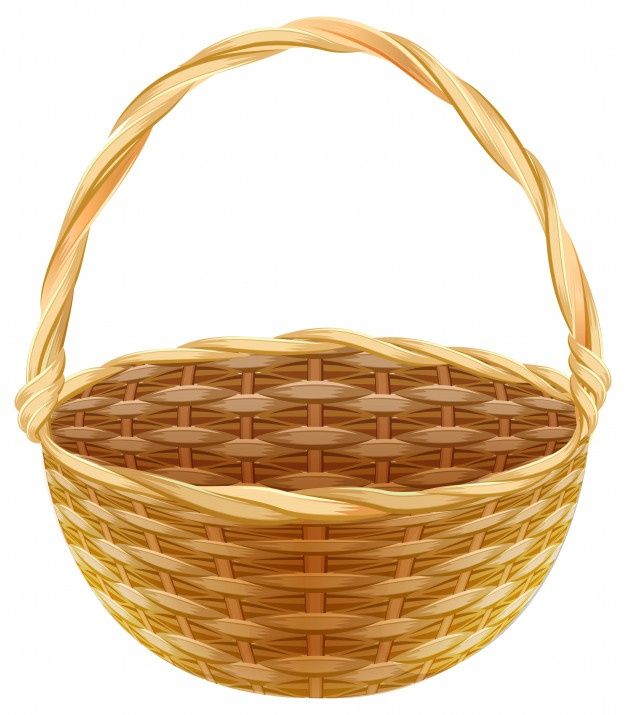 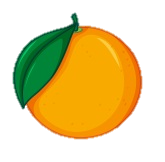 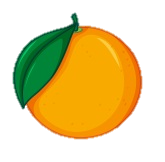 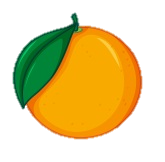 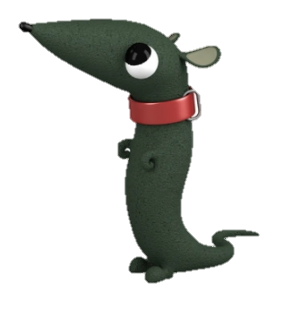 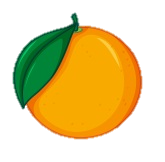 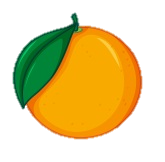 ТЕМА УРОКА
Деление с остатком
ЦЕЛЬ УРОКА
Познакомиться с правилом деления с остатком
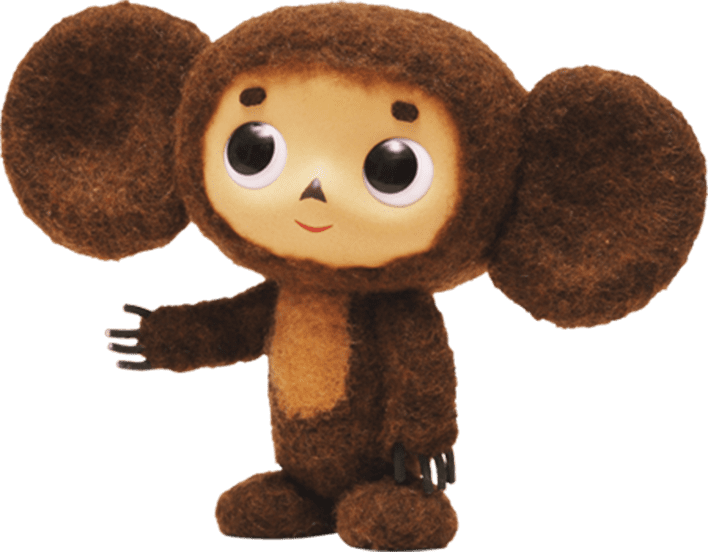 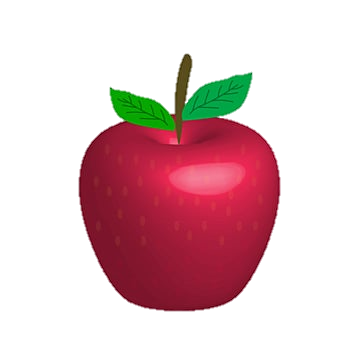 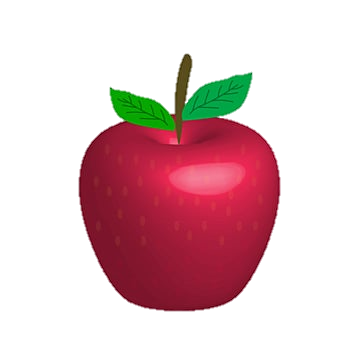 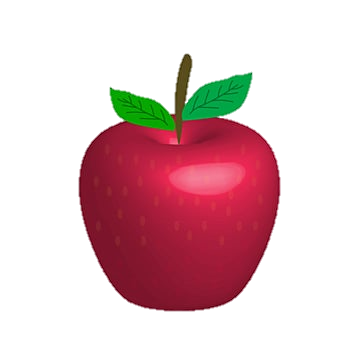 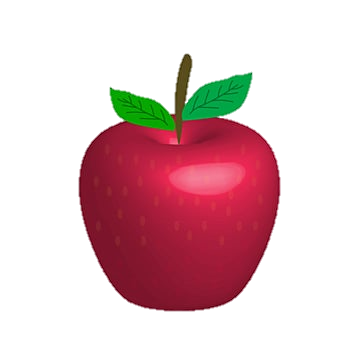 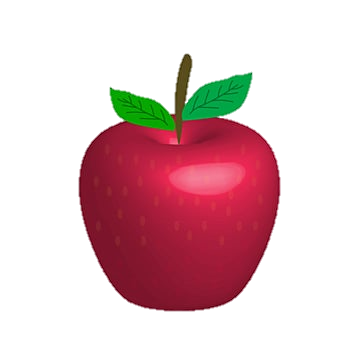 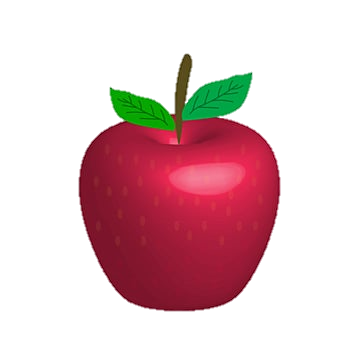 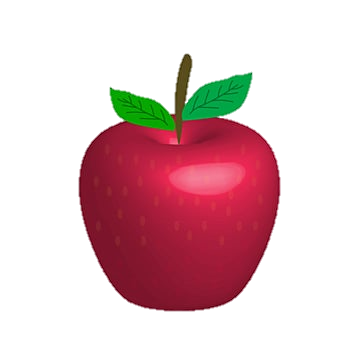 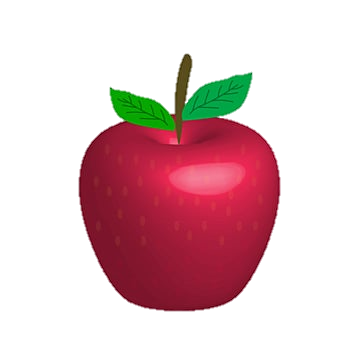 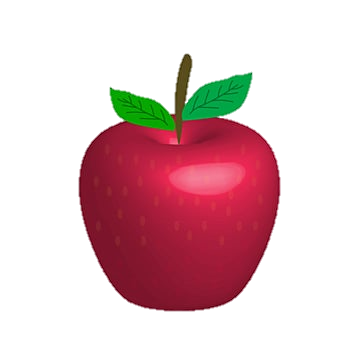 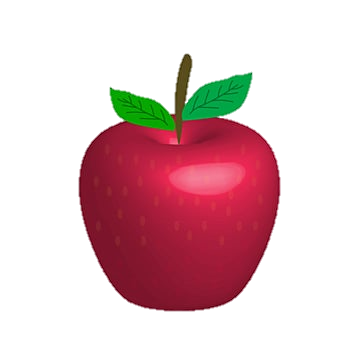 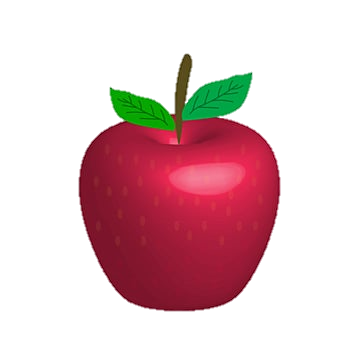 11:3 = 3 (ост.2)
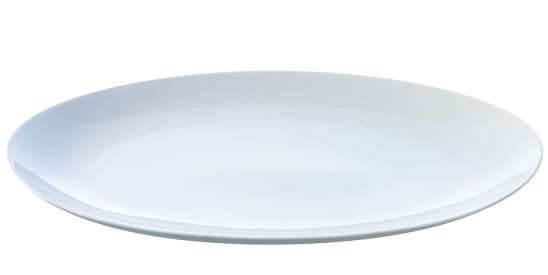 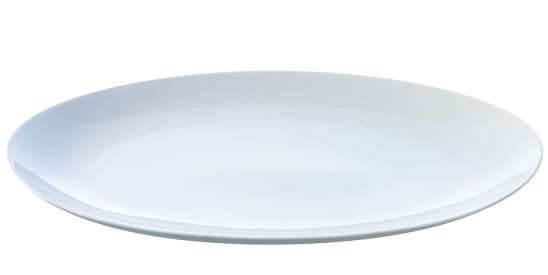 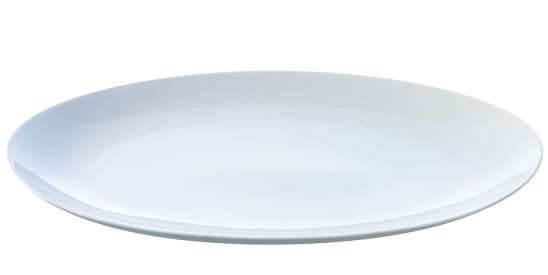 ПРАВИЛА РАБОТЫ В ПАРАХ
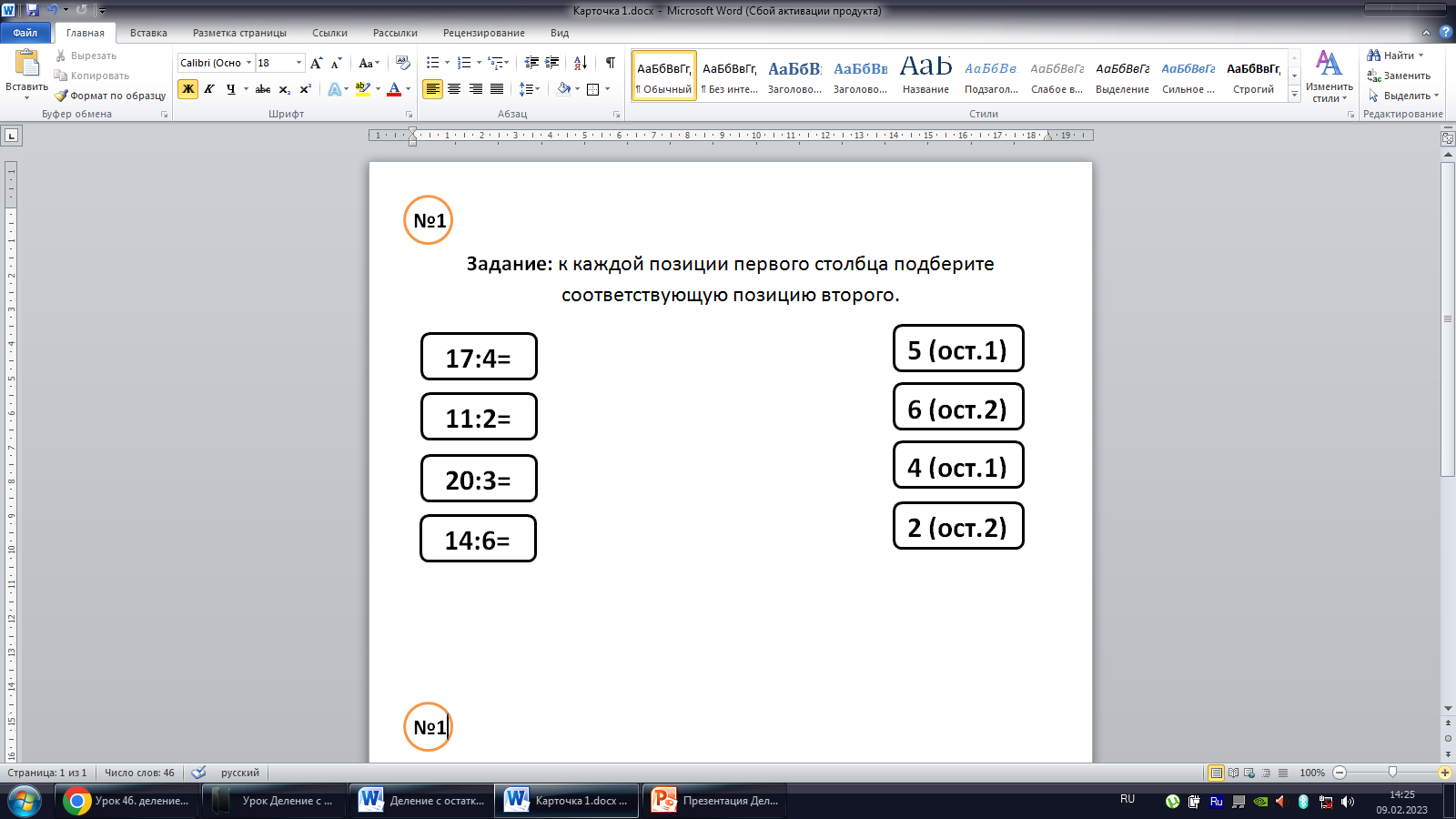 ПРОВЕРЬТЕ СЕБЯ
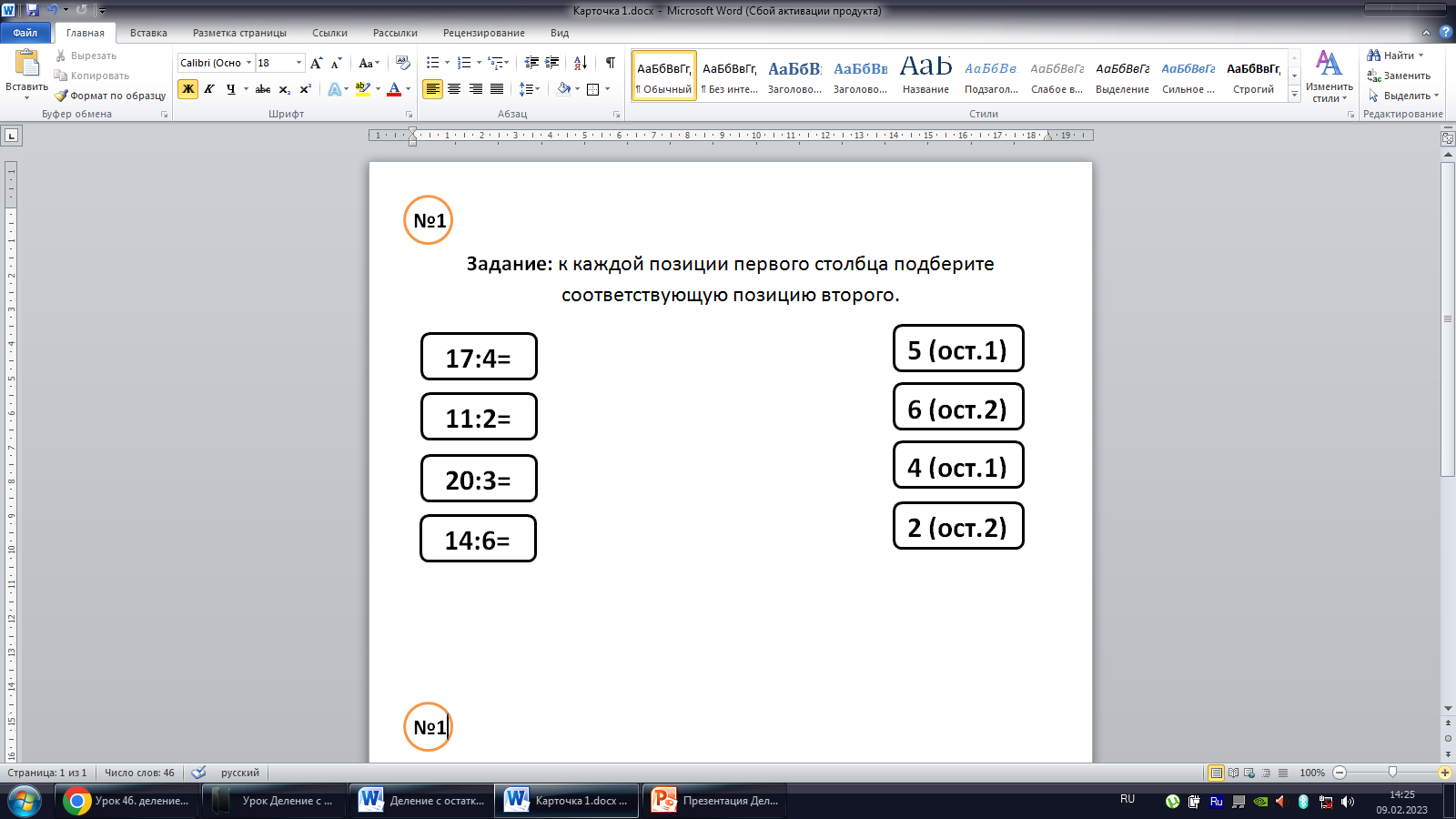 ПРОВЕРЬТЕ СЕБЯ
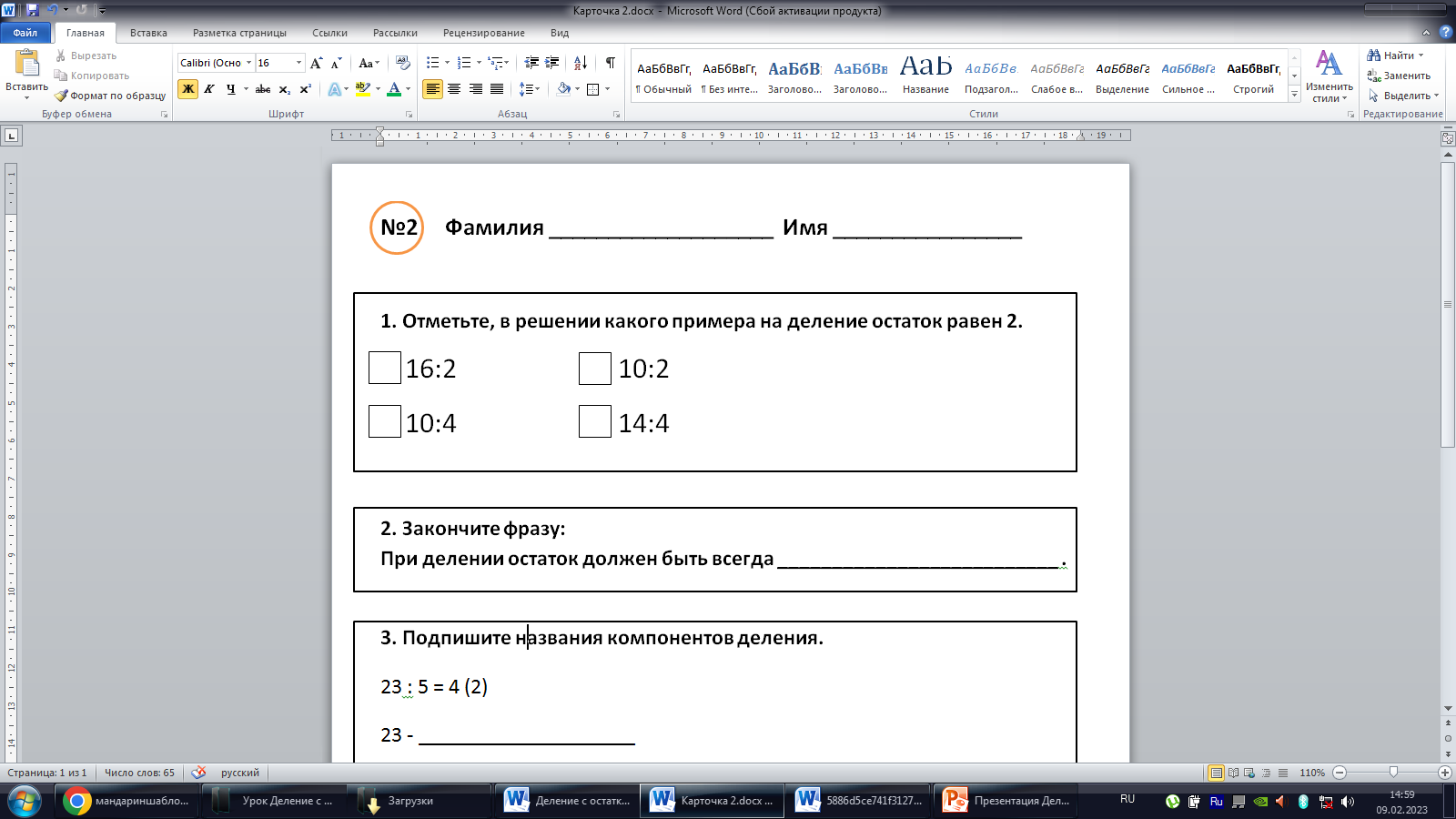 меньше делителя
ПРОВЕРЬТЕ СЕБЯ
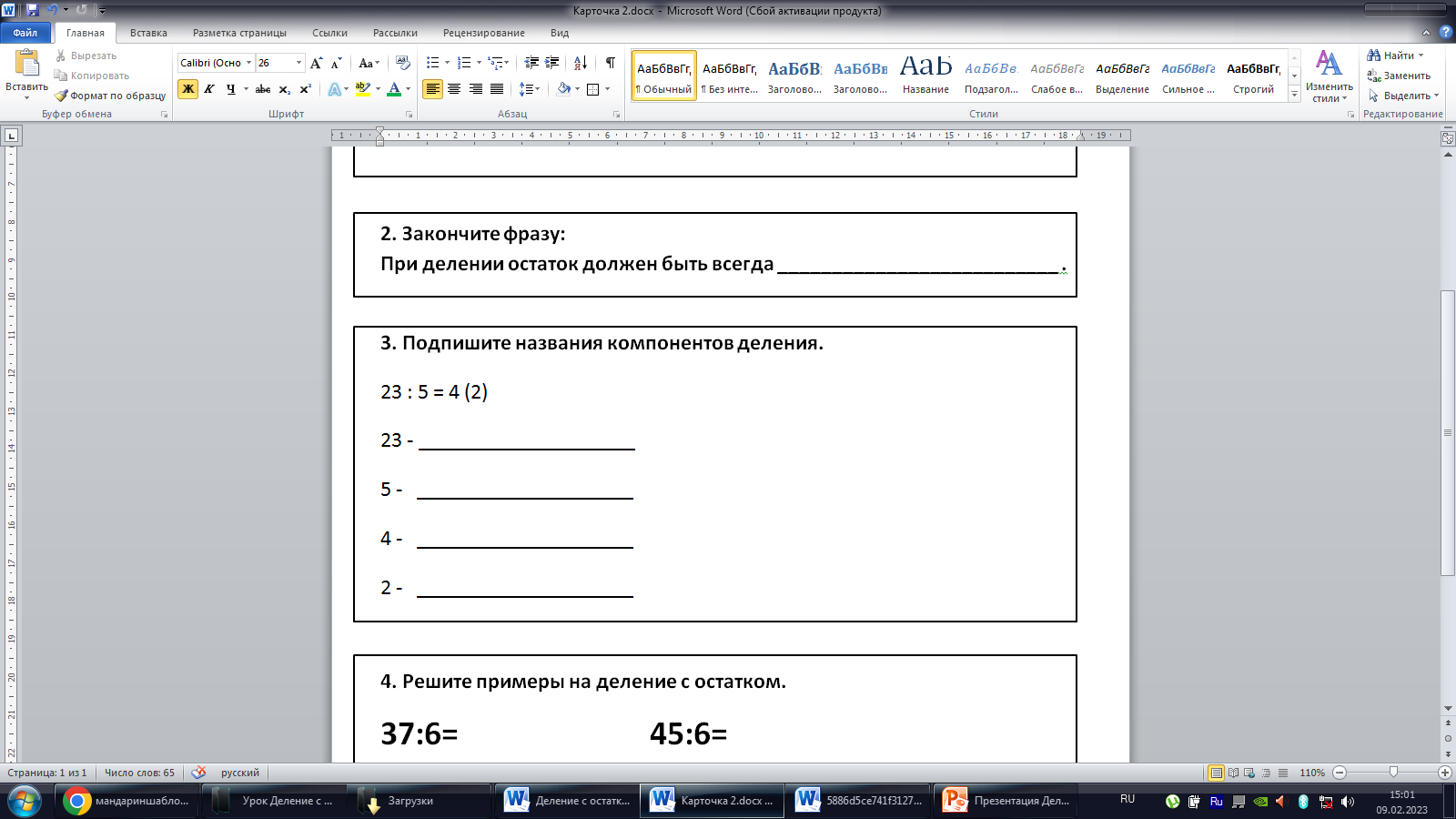 делимое
делитель
неполное частное
остаток
ПРОВЕРЬТЕ СЕБЯ
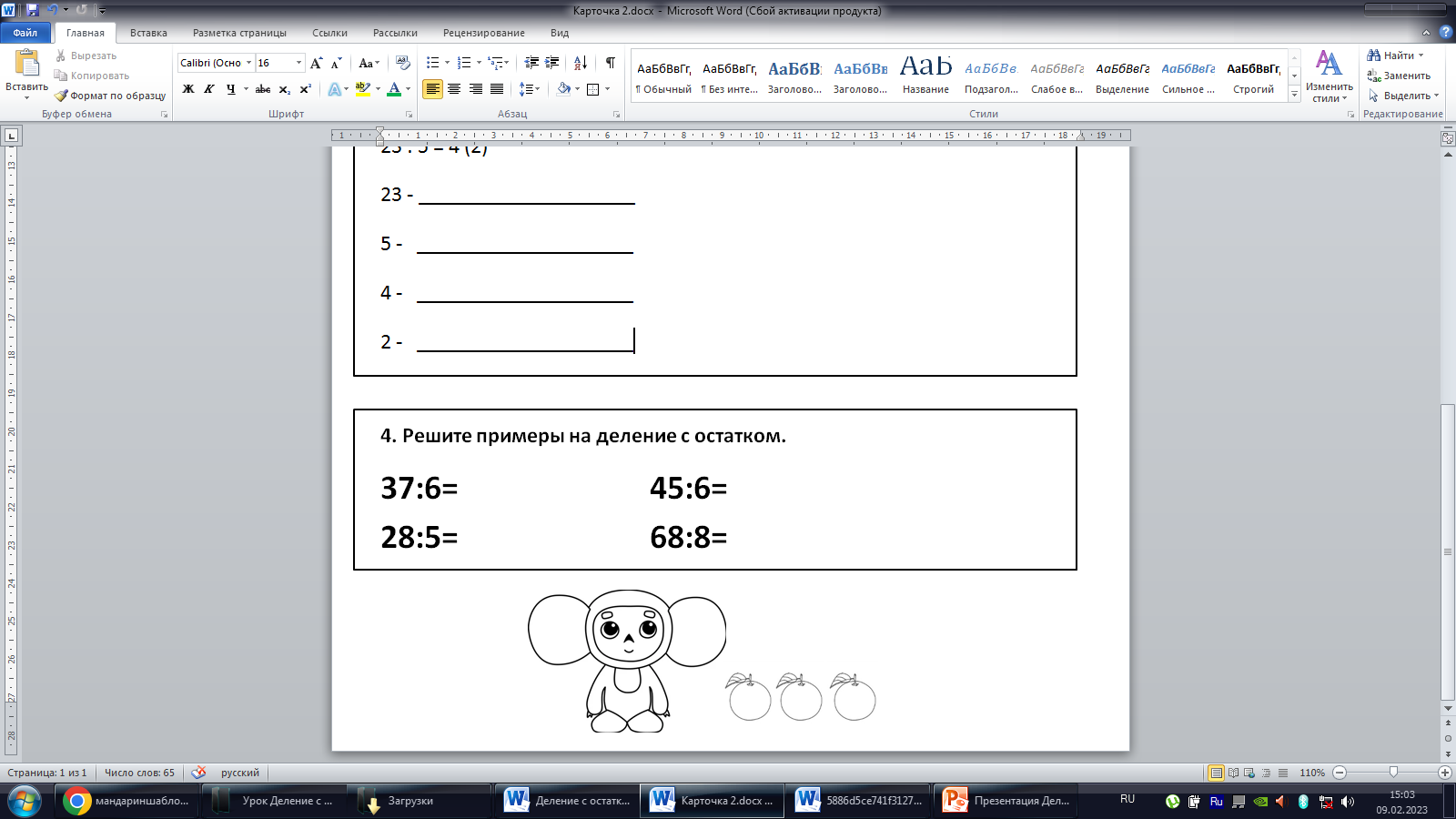 7 (ост.3)
6 (ост.1)
5 (ост.3)
8 (ост.4)
ТЕМА УРОКА
Деление с остатком
ЦЕЛЬ УРОКА
Познакомиться с правилом деления с остатком